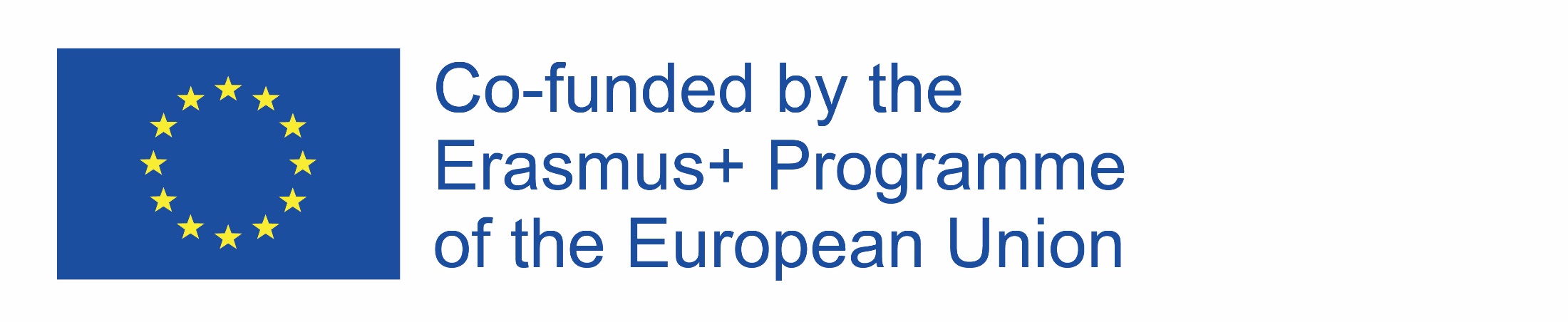 „Co dál po základní škole –moje škola, moje volba”Web Quest je určen pro žáky druhého stupně Jako podpora profesního poradenství pro žáky s poruchou sluchu
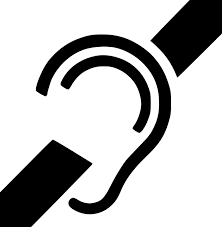 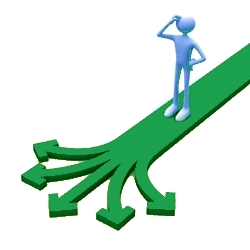 Zpracoval: Maria Smorąg
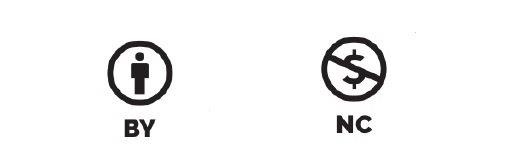 Obsah:
1. Úvod
2. Zadání
3. Proces
4. Zdroje
5. Hodnocení
6. Výsledky
7. Příručka pro učitele
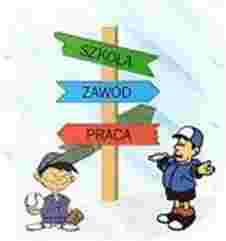 Úvod
Jste žáky posledního ročníku základní školy a máte před sebou důležité rozhodnutí související s volbou dalšího stupně vzdělávání.
Toto rozhodnutí bude mít vliv na váš další život, musí tedy být zodpovědné a dobře promyšlené.
Máte jistě v hlavě mnoho otázek, na které si budete moci díky získaným znalostem odpovědět sami.
Pokusíme se informace uspořádat a co nejlépe vás na tuto důležitou volbu připravit .
Konfucius řekl: „Vyber si profesi, kterou máš rád, a nikdy nebudeš muset pracovat”.
Zadání:
Ve vašich hlavách je jistě mnoho otázek, např.: 
Je lepší zvolit gymnázium, průmyslovou školu nebo učiliště?
Pokud si vyberu průmyslovou školu nebo učiliště, které pro mne bude nejlepší?
Měla by škola být blízko mého bydliště, nebo to není důležité?
Může být moje sluchová porucha překážkou při dosažení mého vysněného povolání, nebo naopak?
Pokusíme se odpovědět na tyto a jiné otázky tak, aby vaše volba školy ta nejlepší.
Zadání:
Zadání bude rozděleno na dvě části. V první části zadání budete pracovat ve skupinách, ve druhé budete pracovat individuálně.
Část I - SKUPINOVÁ PRÁCE
Rozdělte se na dvě skupiny, každá skupina bude zpracovávat jiné zadání (v rozdělení do skupin vám pomůže učitel):
Skupina I - vaším úkolem bude připravit prezentaci nebo plakát, jež popisuje typy středních škol (jak dlouho v nich trvá studium, jaké získáte kvalifikace, jakými zkouškami končí tyto školy, co tyto zkoušky přinášejí, jak se dál můžete vzdělávat - gymnázium, průmyslová škola, učiliště).
Skupina II – vaším úkolem bude připravit prezentaci, ve které odpovíte na otázku: Co je třeba zohlednit při plánování dalšího vzdělávání (studia)? Vyjmenovat osoby, které vám mohou pomoci při rozhodování o dalším vzdělávání. Jaké mohou být následky špatných rozhodnutí?
Zadání:
Každá skupina navíc připraví seznam středních škol ve vašem městě (kraji), ve kterých mohou studovat neslyšící a nedoslýchaví studenti.
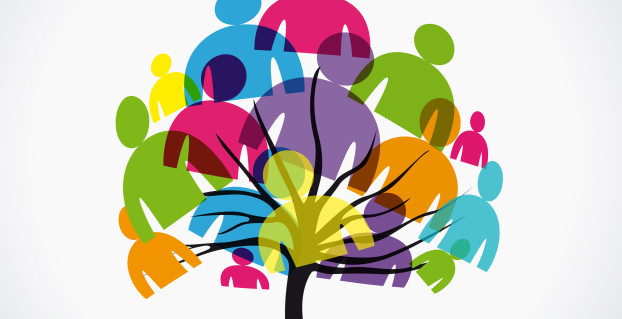 Zadání:
INDIVIDUÁLNÍ PRÁCE
Po dokončení prezentace každý žák připraví myšlenkovou mapu týkající se jeho volby střední školy.
Na této mapě by měly být následující informace:
Jaký druh školy?
V jaké profesi se budeš vzdělávat?
Kde se nachází škola, která tě zajímá?
Co tě zaujalo ve vzdělávacím programu této školy?
Má škola internát?
Na vyhotovení projektu máš dva týdny.
Proces – pracovní plán:
Proces
Informace nezbytné pro přípravu zadání hledejte na uvedených internetových stránkách, nebo na jiných, které znáte.
Prezentace k I. části zadání může být připravena za pomoci počítačového programu Power Point, nebo na kartonu velikosti min. A3. Práce musí být estetická (hezky provedená). V každé prezentaci (na každém plakátu) musí být uvedeno:
1. Předmět (jiný pro každou skupinu).
2. Jména a příjmení žáků, kteří ji připravili.
3. Zpracování zadání podle pokynů.
4. Každá skupina prezentuje svoji práci samostatně.
5. Každá skupina prezentuje svoji práci před celou třídou.
V této části zadání vám mohou pomoci rodiče, společně si prohlédněte vzdělávací programy různých škol pro neslyšící nebo nedoslýchavé. Pohovořte na toto téma a společně učiňte důležité rozhodnutí týkající vašeho dalšího vzdělávání.
Proces
Při přípravě individuální myšlenkové mapy navštivte internetové stránky školy, která vás zaujala, a vyberte z nich nejdůležitější informace.
Tvoje myšlenková mapa by měla obsahovat:
1. Jméno a příjmení.
2. Název a adresu školy, ve které chceš dále studovat.
3. Název a krátkou informaci o povolání, které chceš vystudovat.
4. Krátký popis, proč chceš na této škole studovat (co se ti na ní nejvíc líbí?).
5. Můžeš přidat fotografie vybrané školy, důležité úspěchy jejích studentů, přístupovou mapu, atd.
Zdroje:
https://amigas.cz/pomaturitni-studium-brno/kam_po_maturite/
https://www.gymkren.cz/studium/kam-na-vs/
https://www.hnn.cz/kam-po-skole/
https://www.kampomaturite.cz/?utm_source=seznam&utm_medium=cpc&utm_campaign=Kampomaturit%c4%9b&utm_content=Kampo
https://www.studymix.cz/kam-po-maturite/
http://www.msmt.cz/
Zdroje:
https://cuni.cz/UK-1.html
https://www.vysokeskoly.cz/katalog-vs/univerzita-karlova-v-praze/144
https://www.facebook.com/pages/Univerzita-Karlova-V-Praze/110563288964962
Hodnocení:
Hodnocení:
Hodnocení
bodování:
Výsledky
Při samostatném plnění tohoto projektu jste měli možnost poznat různé internetové zdroje a pravidla bezpečného používání internetu.
Seznámili jste se s druhy středních škol a možnostmi, které poskytují studentům.
Dozvěděli jste se mnoho informací, které je nutné při volbě školy nebo povolání zohlednit.
Seznámili jste se s následky špatných rozhodnutí.
Seznámili jste se se vzdělávacími programy středních škol, které vzdělávají neslyšící nebo nedoslýchavé.
Obeznámili jste se se vzdělávacím programem a shromáždili jste informace o škole, ve které byste chtěli dál studovat.
Poznali jste pravidla dobré komunikace a spolupráce ve skupině.
Výsledky:
Naučili jste se, že abyste si mohli vytvořit vlastní názor na důležitá témata, je dobré číst a prohlížet zdroje.
Měli jste možnost připravit a prezentovat myšlenkovou mapu, která popisuje školu, kterou jste si vybrali pro dosažení svého povolání.
Seznámili jste se s různými internetovými zdroji, které vám pomohly při přípravě zadání. 
Při prezentaci svých zadání jste se seznámili s pravidly autoprezentace a dovednostmi nezbytnými pro veřejná vystoupení.
Byli jste plně odpovědní za získávání znalostí.
Vaše práce může posloužit jako vzor spolupráce a součinnosti pro jiné skupiny, třídy. 
GRATULUJEME!!!
Příručka pro učitele
1. Před zahájením projektu důkladně seznamte žáky s obsahem zadání, uzpůsobte způsob komunikace možnostem žáků.
2. Seznamte žáky s pravidly bezpečného používání internetu. Učitel by měl s žáky prohlédnout internetové zdroje, pomoci jim v pochopení.
3. První část projektu, tj. prezentaci nebo plakát, by měli žáci zcela nebo zčásti zpracovat během vyučování ve škole. Učitel by měl oběma skupinám pomoci při vypracování pracovního plánu, který usnadní řádné zhotovení projektu.
4. Druhá skupina má trochu obtížnější zadání, učitel by měl skupiny navrhnout tak, aby si žáci s tímto zadáním poradili. Pokud to bude nutné, učitel může požádat o pomoc školního pedagoga, aby poskytl pokyny (především druhé skupině).
5. Individuální práci by žáci měli dělat doma s rodiči. Je nutné předem informovat rodiče o plánovaném zadání projektu a požádat je o rozhovor s dětmi na toto téma. Pokud nemají rodiče doma přístup k internetu, je možné jim nabídnout využití sítě na území školy. Důležité je, aby tuto část zadání promysleli rodiče společně s dětmi.
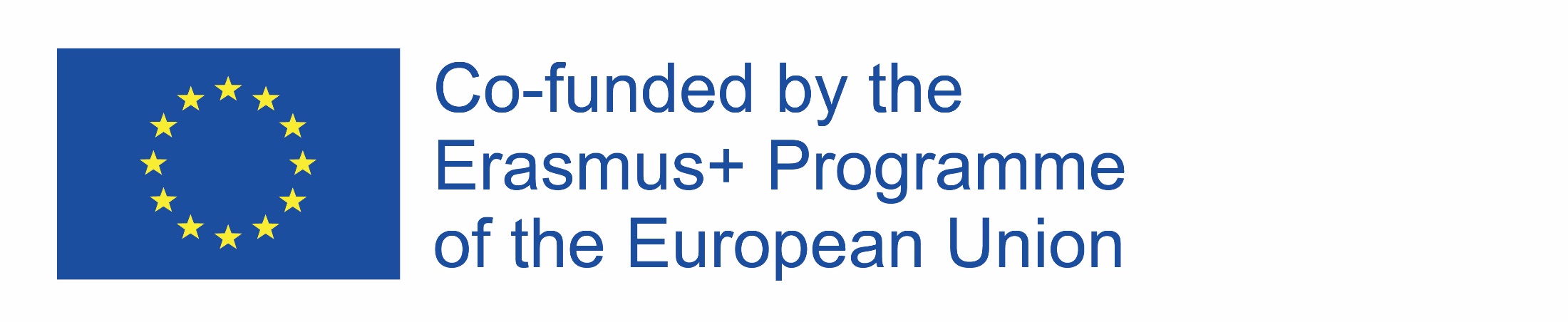 Příručka pro učitele
6. Je nutné současně zohlednit potřebu samostatného rozhodnutí, které se týká volby další fáze vzdělávání žáka, především je-li tato potřeba odlišná od očekávání rodičů. Pokud má žák důkladně promyšlenou volbu střední školy a nepotřebuje ji konzultovat s rodiči, není vhodné jej k tomu nutit.
7. Učitel může změnit internetové (nebo jiné) zdroje, pokud to bude považovat za přínos pro jeho žáky. Například, pokud se domnívá, že pro žáky bude cennější rozhovor se školním pedagogem, může změnit pravidla využití zdrojů.
8. V závislosti na možnostech žáků by měl učitel vyznačit na projekt 2 až 4 týdny (včetně prezentace projektu). 
9. Projekt by měl být zrealizován ke konci deváté třídy základní školy, když žáci stojí před volbou související s další fází jejich studia.
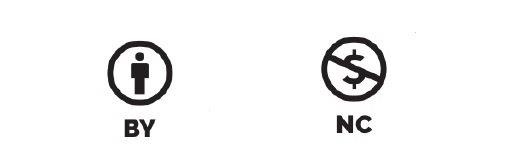